География мировых природных ресурсов
Природные ресурсы -
Это компоненты природы и их свойства, которые при данном уровне их технического и технологического развития могут быть использованы  при производстве материальных благ.
Классификация природных ресурсов
неисчерпаемые
исчерпаемые
возобновимые
невозобновимые
Энергия ветра
Энергия солнца
Геотермальная энергия
Земельные
Лесные
Водные
Биологические
Рекреационные


Минеральные ресурсы
Минеральные ресурсы
Топливные        (горючие)

Нефть
Газ
Уголь
Торф
Горючие сланцы
Древесина



            Рудные     
     (металлические)

Бокситы
Урановые руды
Железные руды
Хромовые руды
Полиметаллические  руды



          Нерудные 


Поваренная соль
Калийная соль
Фосфориты
 Сера 
  Графит
Топливные полезные ископаемые
Угольных  бассейнов – 3,6 тысяч месторождений (более 80стран);
Нефтегазоносных бассейнов – менее 600;
Нефтегазовых месторождений – до 50 тыс. (более 100 стран).
Рудные полезные ископаемые
Руды черных металлов (железные руды) – общие ресурсы в мире 350 млн.т
Разведано – 175млн.т (100стран), 1 место  принадлежит России – 33 млн.т, это 20% общемировых запасов;



Используя табл. 5 в «Приложениях» назовите страны, лидирующие по запасам рудных полезных ископаемых.
Ресурсообеспеченноть
-это соотношение между величиной природных ресурсов и размерами их использования. Она выражается количеством  лет, на которые должно хватить ресурса, либо его запасами из расчета на душу населения.
     (запасы/добыча = обеспеченность)
Территориальные ресурсы мира
Крупнейшие страны  мира по площади эффективной территории (млн.км)
Крупнейшие страны мира по площади территории(млн.км)
Россия – 17,1
    Канада – 10,0
    Китай – 9,6
    США – 9,4
    Бразилия – 8.5
Бразилия – 8,1
США – 7,9
Австралия – 7,7 
Китай  -  6,0
Россия – 5,5
Земельные ресурсы мира
Земельные ресурсы
Сельскохозяйственные  угодья
леса
Населенные пункты
дороги
Малопригодные и непригодные земли
Пусты-ни
Пашни
Луга и пастбища
Болота
Ледники
11%
26%
32%
3%
28%
Лесные  ресурсы миралесные пояса мира
Северный лесной пояс 










 леса умеренного пояса 50%
Южный лесной  пояс







Влажные экваториальные  и     переменно-влажные леса 50%
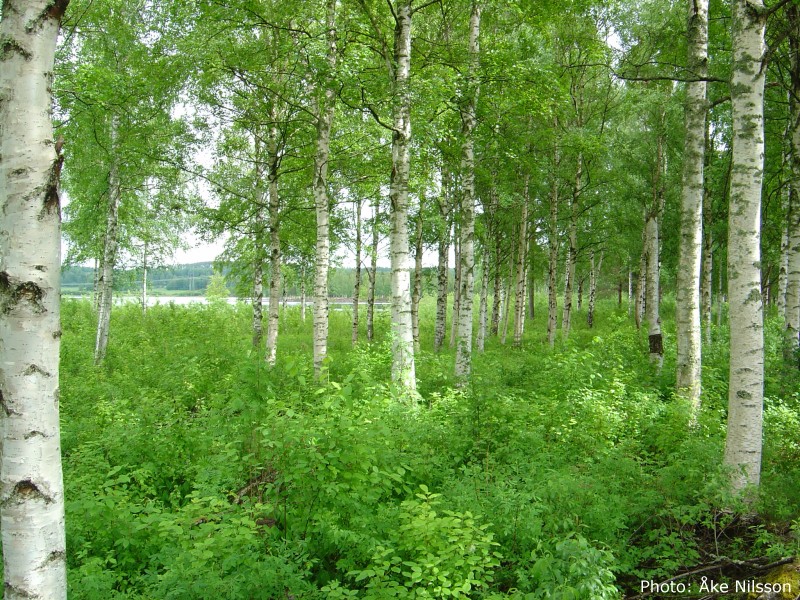 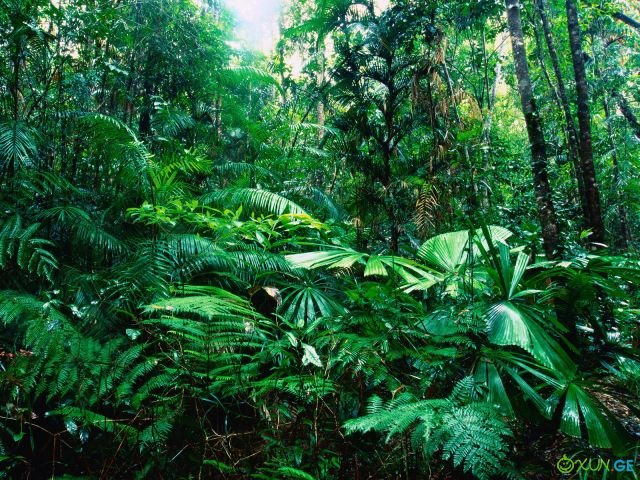 Лесные ресурсы мира
Лесистость территории по регионам мира  %
Крупнейшие страны 
Мира по площади лесов 
(млн.га)
)
Водные ресурсы мирараспределение воды в гидросфере
Пресные воды  составляют  2,64%  от всех вод гидросферы
ВОДНЫЕ РЕСУРСЫ МИРА
Распределение водных ресурсов по регионам мира (тыс.км)
Крупнейшие страны мира по запасам пресной воды (тыс.км)
Водные ресурсы мира
Проблемы  использования :
 Рост потребления             Загрязнение
Нерациональное использование


Дефицит пресной воды

Решение проблемы:

Уменьшение водоёмкости производственных процессов; 
Сооружение водохранилищ;
Опреснение морской воды.
Ресурсы Мирового океана
Ресурсы Мирового океана
Морская вода
Минеральные ресурсы дна
Биологические
Энергетические
Растворённые вещества
Рекреационные
вода
Нефть
Газ
Fe
Mq
Au
Ti
Энергия приливов
Энергия волн
Энергия течения
I
NaCl
Br
Mn
Морские
 животные
Растительные  ресурсы
Рыбные
Рекреационные ресурсы мирарекреационные ресурсы – это ресурсы для отдыха человека
Рекреационные ресурсы

      Природные
                        Историко-культурные
Морские             Ландшафтные
                    Горные
Океан
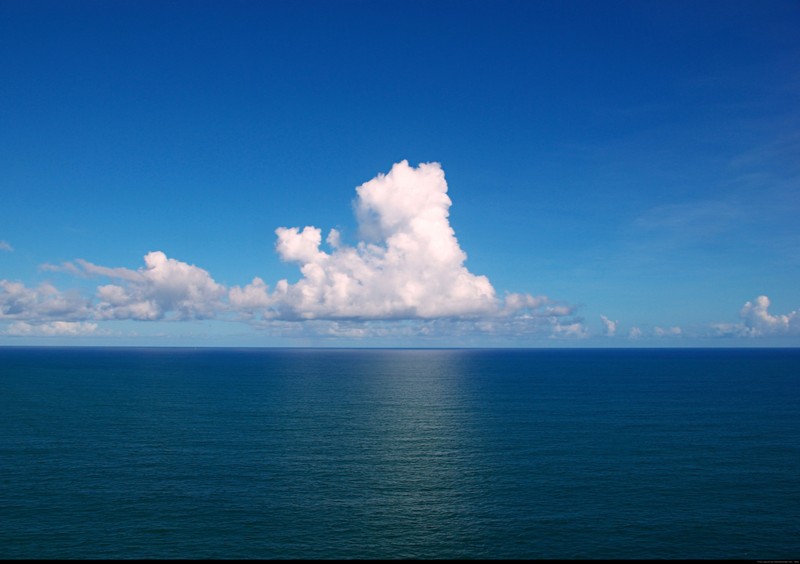 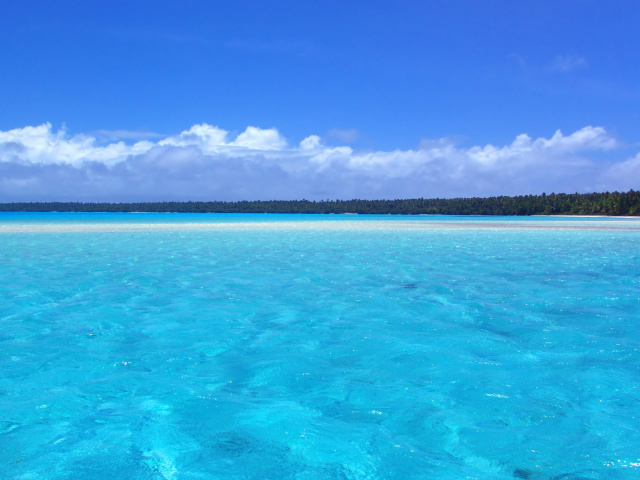 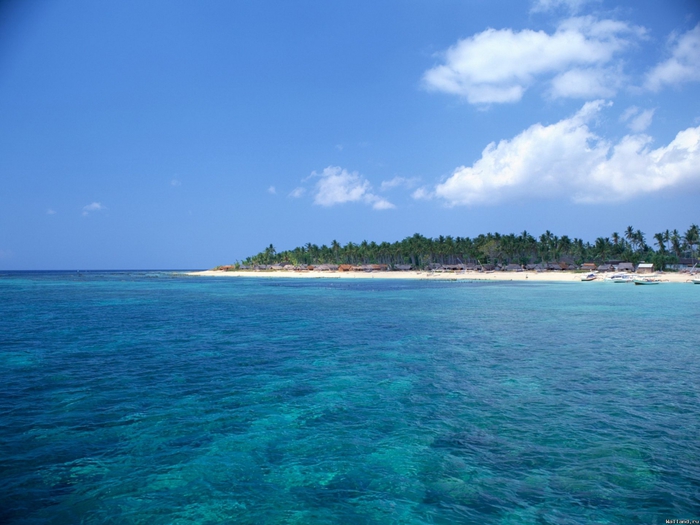